PAQUETERIA DE MICROSOFT
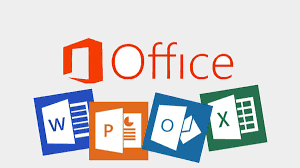 ¿PARA QUE SIRVE?
PRINICIPALMENTE ESTOS PAQUETES NOS SIRVEN EN EL DIA A DIA, YA QUE NOS FACILITAN EL TRABAJO.
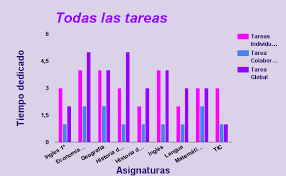 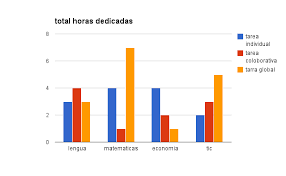 *Tareas*Graficas de venta*Listas
LOS PAQUETES DE MICROSOFT SON.
Microsoft work
Microsoft excel
Microsoft Powerpoint
Microsoft outlook
Microsoft acess
Microsft Onenote 
Microsft project
Microsft publisher
MICROSOFT WORK
Permite la creación y edición de todo tipo de documentos, tanto formales como informales.
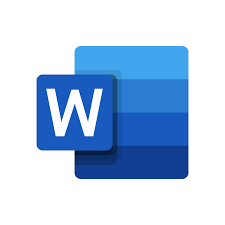 MICROSOFT EXCEL
Permite la realización de cálculos simples o complejos (mediante el uso de fórmulas) y la generación de gráficos asociados a dichos cálculos.
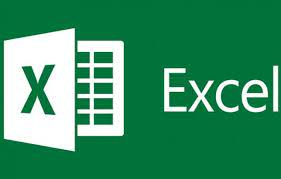 MICROSOFT POWERPOINT
Permite la creación de presentaciones visuales (diapositivas) con la inclusión de texto, imágenes, sonidos o videos.
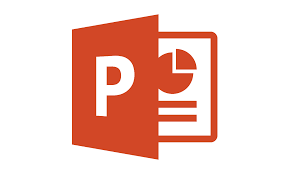 MICROSOFT OUTLOOK
Permite la administración del correo electrónico, manejo de agendas y contactos.
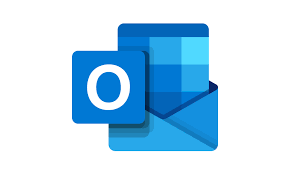 MICROSOFT ACESS
Permite el manejo de grandes volúmenes de información contenidos en bases de datos.
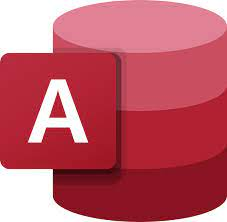 MICROSFT ONENOTE
Facilita la toma de notas caseras o para reuniones, la organización y su distribución.
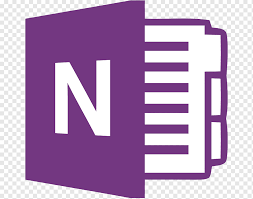 MICROSOFT PROJECT
Permite la programación y seguimiento de proyectos.
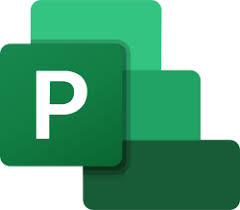 MICROSFT PUBLISHER
Permite editar publicaciones o sitios Web.
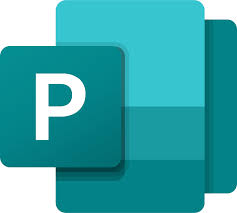 SISTEMAS OPERATIVOS DE GOOGLE
GOOGLE
ChromeOS​ es un sistema operativo basado en Linux diseñado por Google. Es un derivado del proyecto de código abierto Chromium OS y usa el navegador web Google Chrome como interfaz de usuario.
UNIVERSIDAD EL SURESTECOMPUTACION IDOCENTE: JORGE SEBASTIAN DOMINGUEZ TORRESTRABAJO: INVESTIGACION DE LA PAQUETERIA DE MICROSOFT INTEGRANTES:  Martin Alejandro Cruz Hernández          Guadalupe Pinto Garcia  FECHA DE ENTREGA: 29 DE OCTUBRE DE 2022.
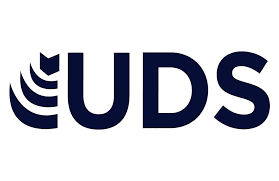